CHÀO MỪNG QUÝ THẦY CÔ VỀ DỰ GIỜ VÀ THĂM LỚP
GIÁO VIÊN: VÕ THỊ THU LAI
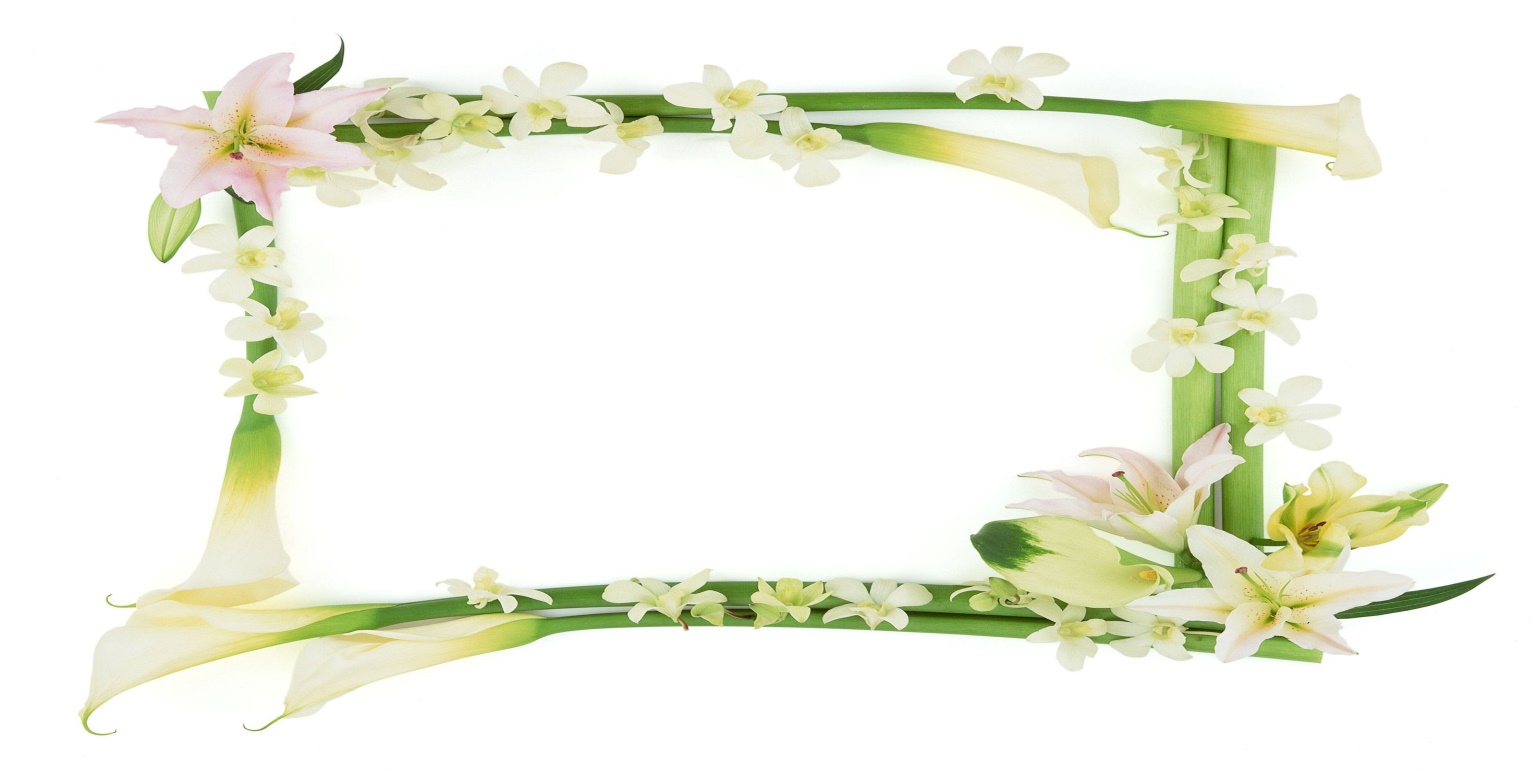 Trò chơi: Chọn đáp án đúng
Hết giờ
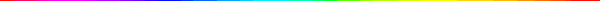 Kết quả của phép tính 13 : 5  = …
Câu 1
2,6
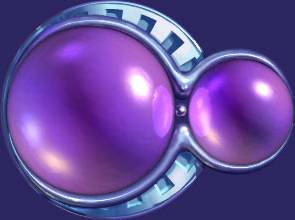 A
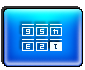 2,5
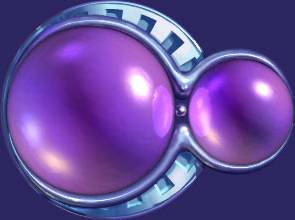 b
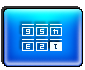 2,4
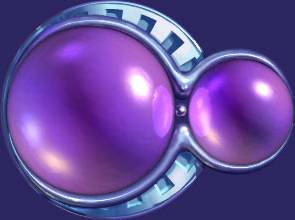 c
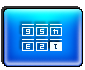 0
5
1
3
4
6
7
8
2
10
9
Hết giờ
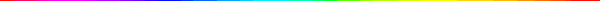 Kết quả của phép tính 45 : 100 = …
Câu 2
4,5
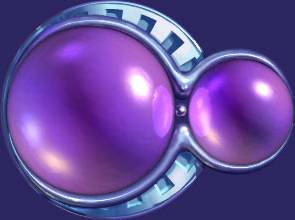 A
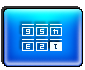 0,45
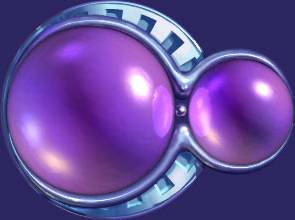 b
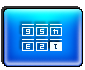 4500
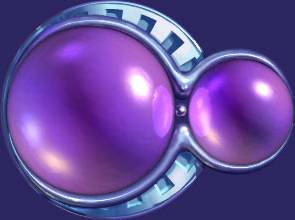 c
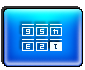 0
5
1
3
4
6
7
8
2
10
9
Hết giờ
Kết quả của phép tính 15 : 2 = …
Câu 3
7,4
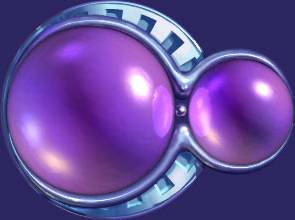 A
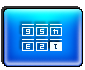 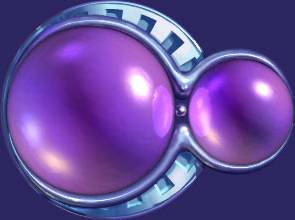 7,5
b
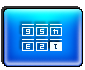 7,6
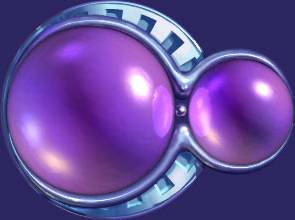 c
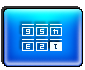 0
5
1
3
4
6
7
8
2
10
9
Thứ tư ngày 13 tháng 11 năm 2024
Toán:
PHÉP CHIA SỐ THẬP PHÂN (tiết 3)
Chia một số tự nhiên cho một số thập phân
a) Tính rồi so sánh kết quả:
4,5 : 9 và (4,5 x 10) : (9 x 10).
4,5 : 9  = 0,5
(4,5 x 10) : (9 x 10) = 45 : 90
=   0,5
Vậy: 4,5 : 9 = (4,5 x 10) : (9 x 10).
Em có nhận xét gì về số bị chia và số chia của hai phép tính này.
Nhận xét: Khi nhân số bị chia và số chia với cùng một số khác 0 thì thương không thay đổi.
Hai phép tính này có kết quả như thế nào với nhau?
b)
57 : 9,5 = ? (dm)
Ta có: 57 : 9,5 = (57 x 10) : (9,5 x 10) =
570 : 95
Ta đặt tính rồi tính như sau:
0
57     9,5
Phần thập phân của số chia có một chữ số.
Viết thêm một chữ số 0 vào bên phải số bị chia được 570; bỏ dấu phẩy ở số chia được 95.
Thực hiện phép chia 570 : 95.
Vậy: 57 : 9,5 = 6 (dm).
0
6
GHI NHỚ
Muốn chia một số tự nhiên cho một số thập phân ta làm như sau:
Đếm xem có bao nhiêu chữ số ở phần thập phân của số chia thì viết thêm vào bên phải số bị chia bấy nhiêu chữ số 0.
Bỏ dấu phẩy ở số chia rồi thực hiện phép chia như chia các số tự nhiên.
1
Đặt tính rồi tính.
702 : 7,2
128 : 0,25
54 : 0,45
7 : 3,5
540    97,5
0   2
360
0
702 : 7,2
7 : 3,5
7020    7,2
70  3,5
30     512
90     120
50
00
0
0
54 : 0,45
128 : 0,25
12800   0,25
5400  0,45
2
Một nhà khảo cổ đã đổ hết 15 l dầu vào các rô-bốt chuột chũi, mỗi rô-bốt 0,75 l dầu. Vậy có tất cả       rô-bốt chuột chũi.
20
?
Bài giải:
Có tất cả số rô-bốt chuột chũi là:
15 : 0,75 = 20 (rô-bốt)
Đáp số: 20 rô-bốt
Cho biết trên 1,5 ha đất thu hoạch được 3 tấn hạt điều thô. Hỏi trên mỗi héc-ta đất đó, người ta thu hoạch được bao nhiêu tấn hạt điều thô?
3
Tóm tắt:
    1,5 ha: 3 tấn hạt
    1 ha   :...tấn hạt?
Bài giải:
    Trên mỗi héc-ta đất, người ta thu hoạch được số tấn hạt điều thô là:
3 : 1,5 = 2 (tấn)
Đáp số: 2 tấn
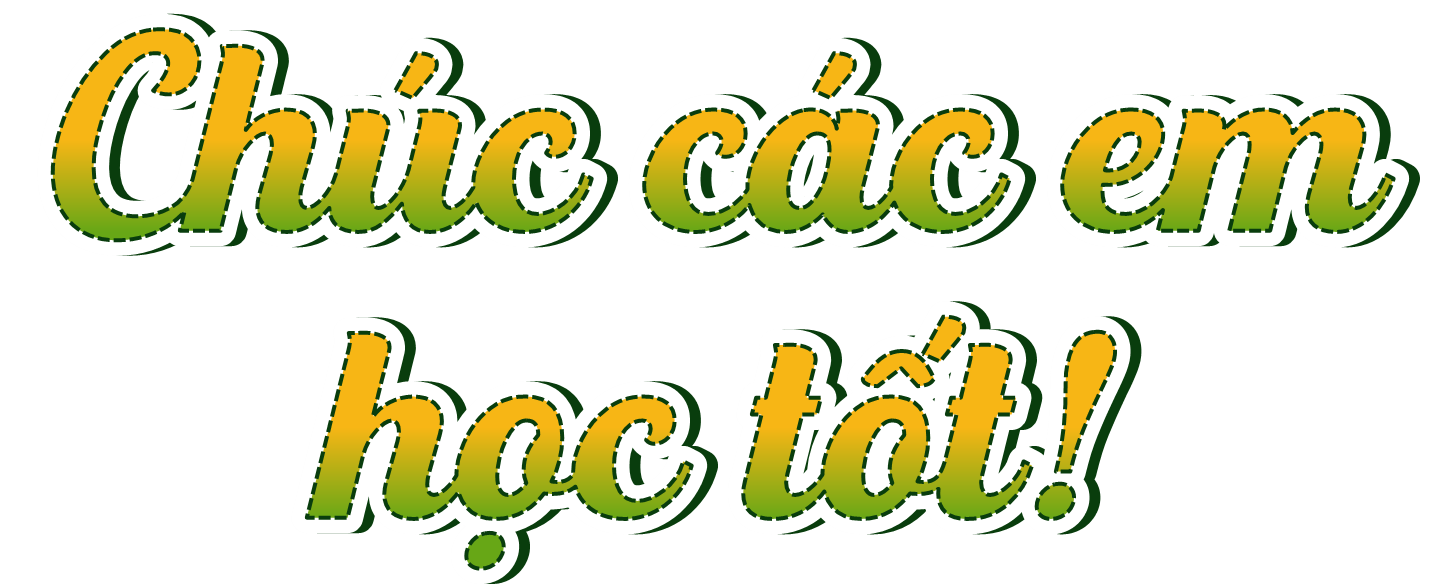